РОЗВИТОК КРИТИЧНОГО МИСЛЕННЯ 
УЧНІВ ПОЧАТКОВОЇ ШКОЛИ
ФОРМИ РОБОТИ ВЧИТЕЛІВ ПРИ ПРОВЕДЕННІ ВІДКРИТИХ УРОКІВ ПІД ЧАС МІСЯЧНИКА ПЕДАГОГІЧНОЇ МАЙСТЕРНОСТІ
ЗНВР Лук’яненко В.І.
УРОК-ЕКСКУРСІЯ З  ПРИРОДОЗНАВСТВА У 2 КЛАСІ НА ТЕМУ:
 «ЗВІРІ НАВЕСНІ. ПІКЛУВАННЯ ПРО ПОТОМСТВО» 
ВЧИТЕЛЬ ТАТАРОВСЬКА ОЛЕНА ІВАНІВНА
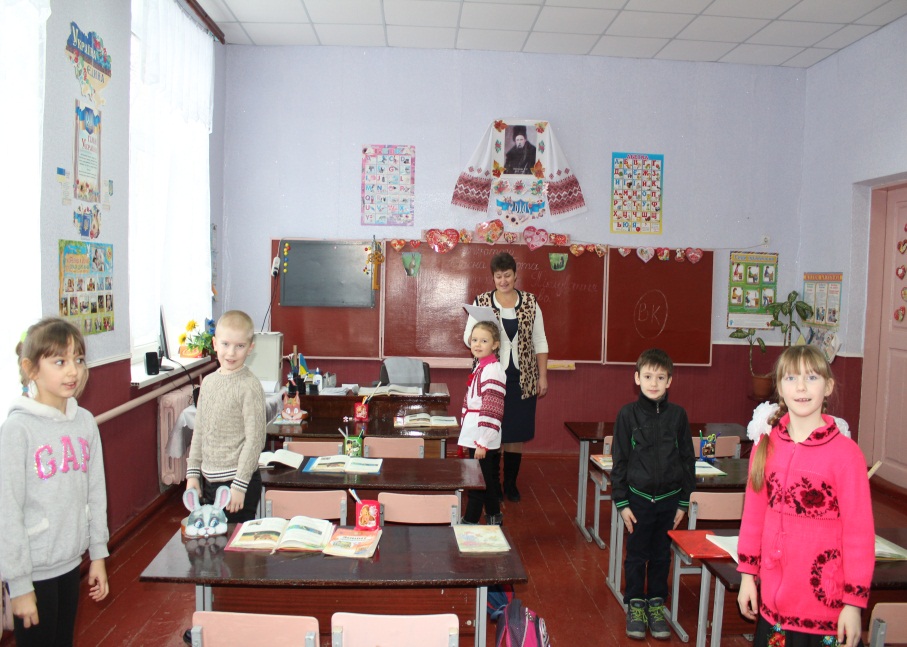 ВІРШОВАНЕ  ВІТАННЯ
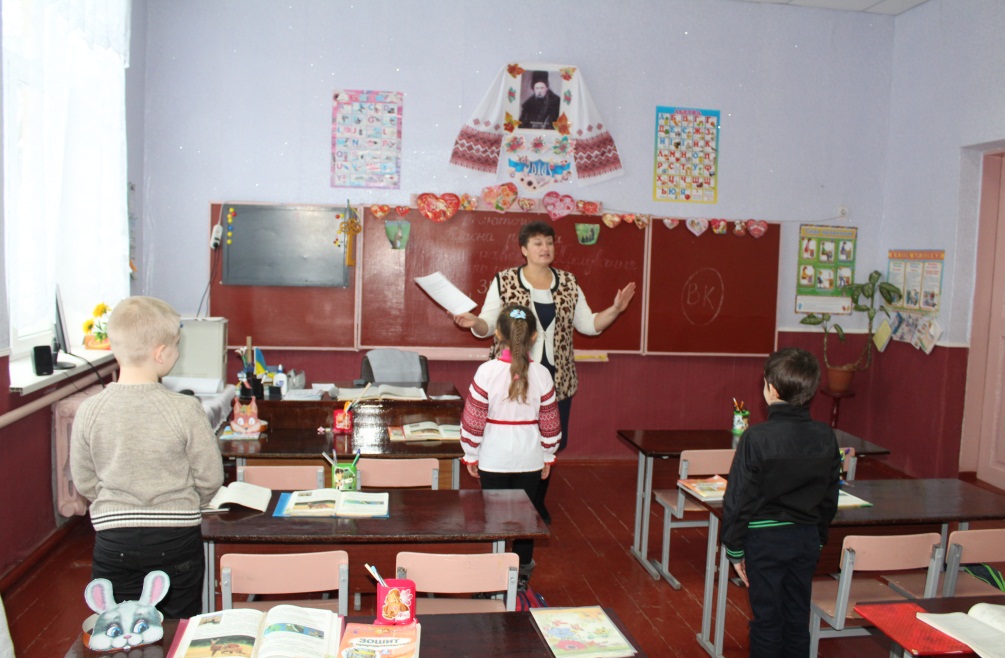 РЕФЛЕКСІЯ НАСТРОЮ
УРОК-ЕКСКУРСІЯ З  ПРИРОДОЗНАВСТВА У 2 КЛАСІ НА ТЕМУ:
 «ЗВІРІ НАВЕСНІ. ПІКЛУВАННЯ ПРО ПОТОМСТВО» 
ВЧИТЕЛЬ ТАТАРОВСЬКА ОЛЕНА ІВАНІВНА
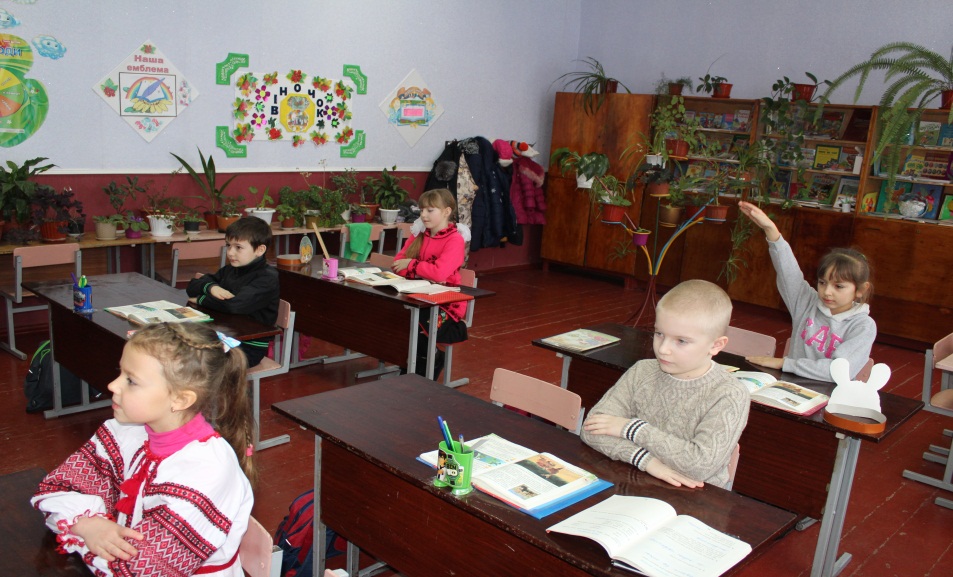 АКТУАЛІЗАЦІЯ ОПОРНИХ ЗНАНЬ
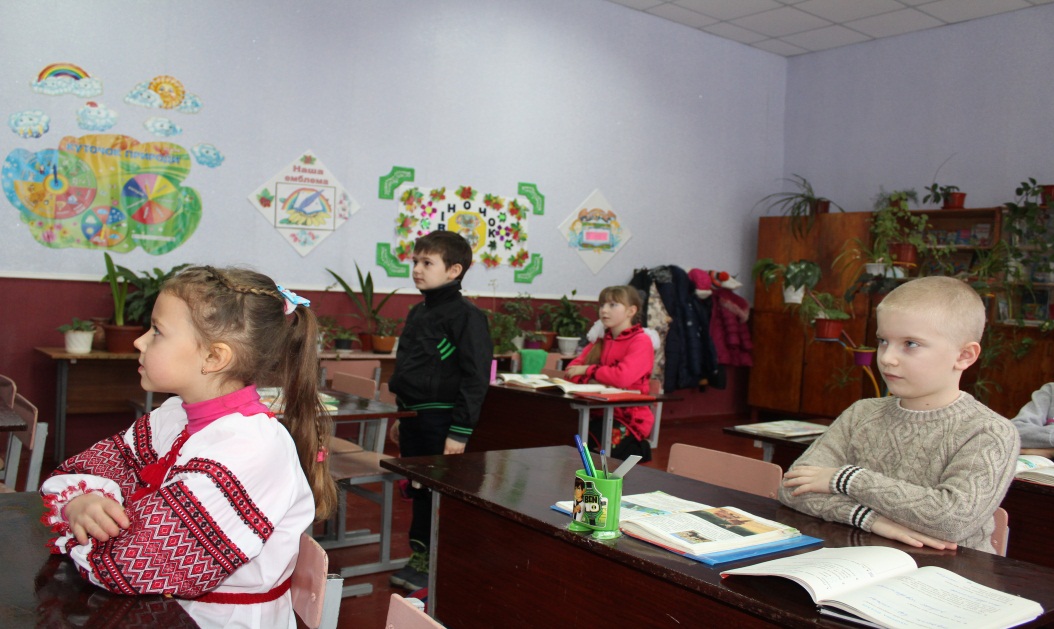 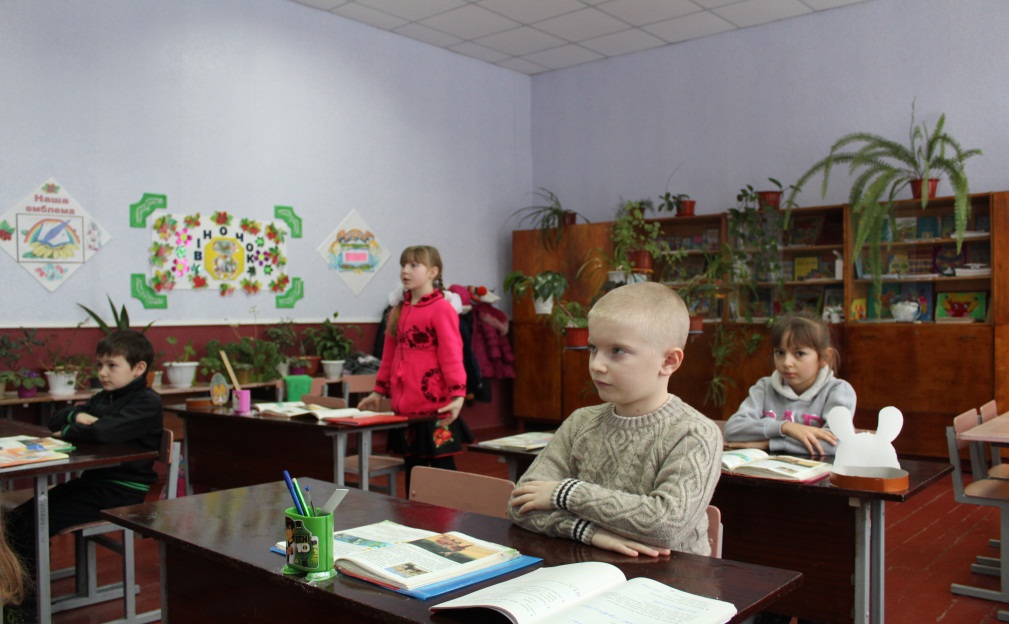 ІНДИВІДУАЛЬНЕ ОПИТУВАННЯ
ЧОМУ І ЯК ПОТРІБНО ОХОРОНЯТИ ПТАХІВ?
УРОК-ЕКСКУРСІЯ З ПРИРОДОЗНАВСТВА У 2 КЛАСІ НА ТЕМУ:
 «ЗВІРІ НАВЕСНІ. ПІКЛУВАННЯ ПРО ПОТОМСТВО» 
ВЧИТЕЛЬ ТАТАРОВСЬКА ОЛЕНА ІВАНІВНА
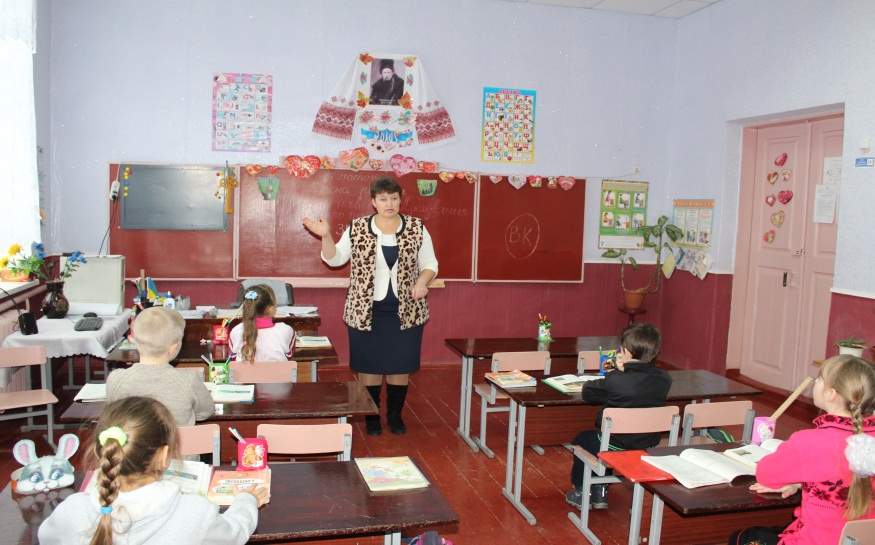 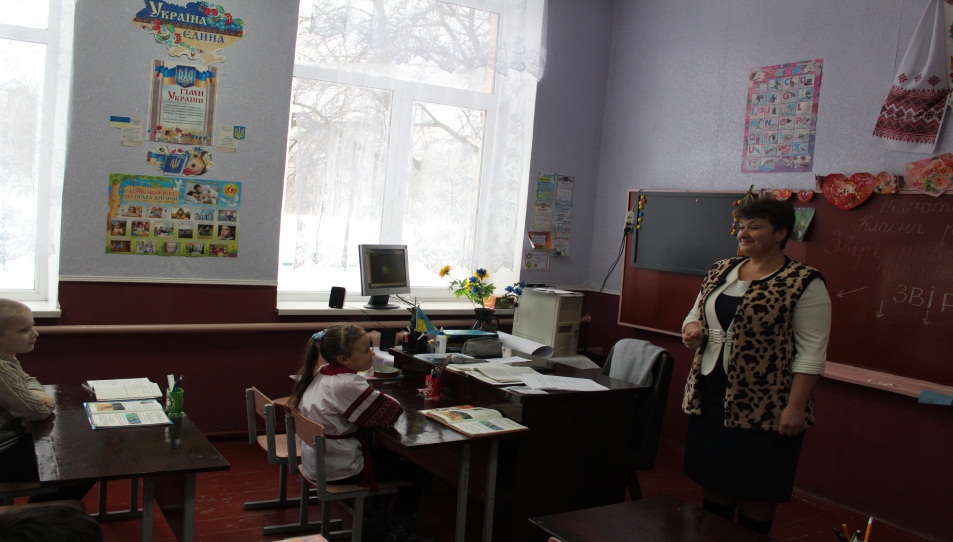 НА УРОК ЗАВІТАЛА ГЕРОЇНЯ МУЛЬТФІЛЬМУ. 
ПРОСЛУХОВУЮЧИ ПІСЕНЬКУ, ВІДГАДАТИ - ХТО ЦЕ?
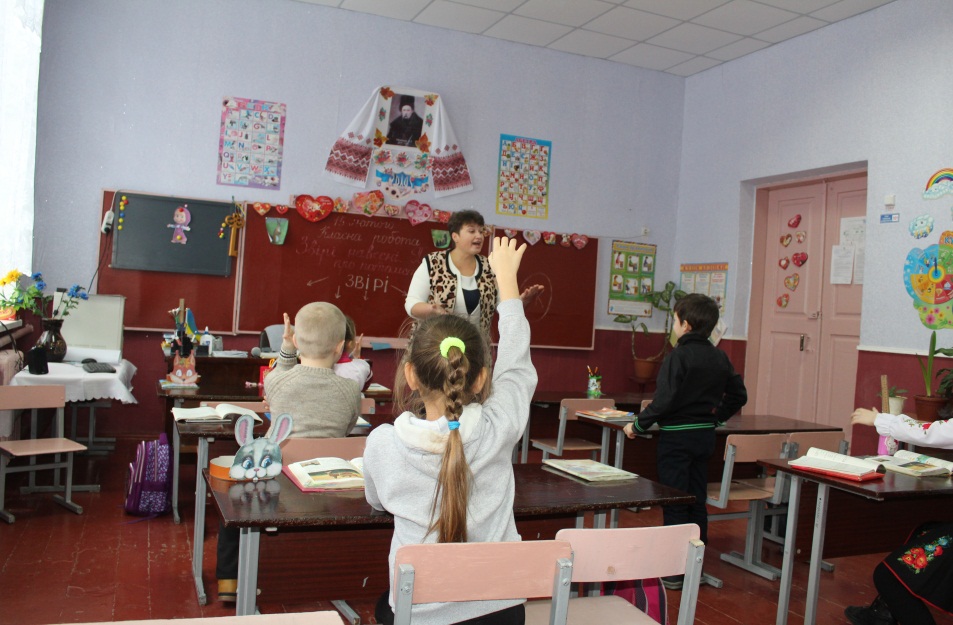 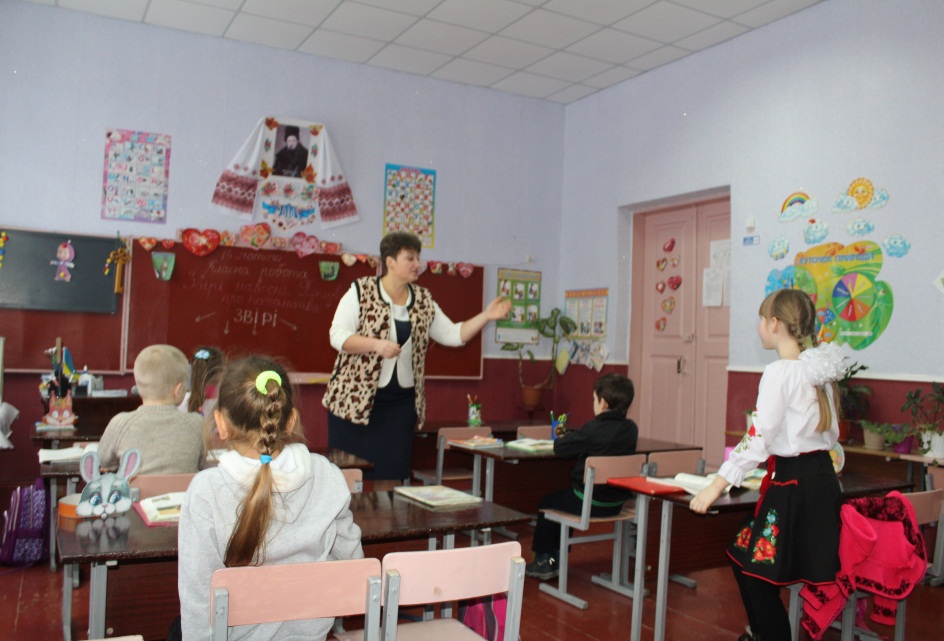 УРОК-ЕКСКУРСІЯ З ПРИРОДОЗНАВСТВА У 2 КЛАСІ НА ТЕМУ:
 «ЗВІРІ НАВЕСНІ. ПІКЛУВАННЯ ПРО ПОТОМСТВО» 
ВЧИТЕЛЬ ТАТАРОВСЬКА ОЛЕНА ІВАНІВНА
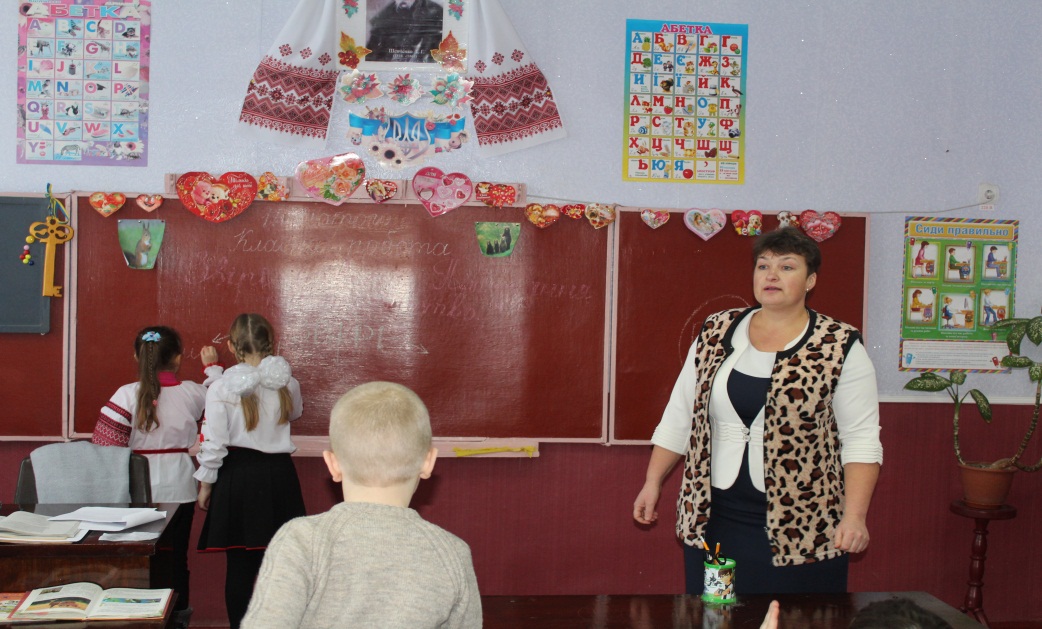 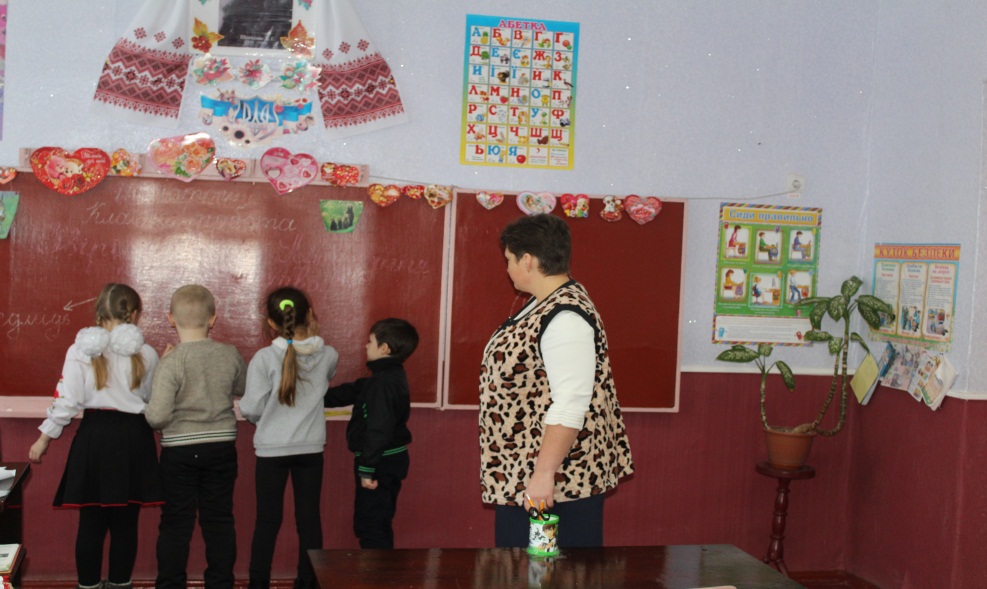 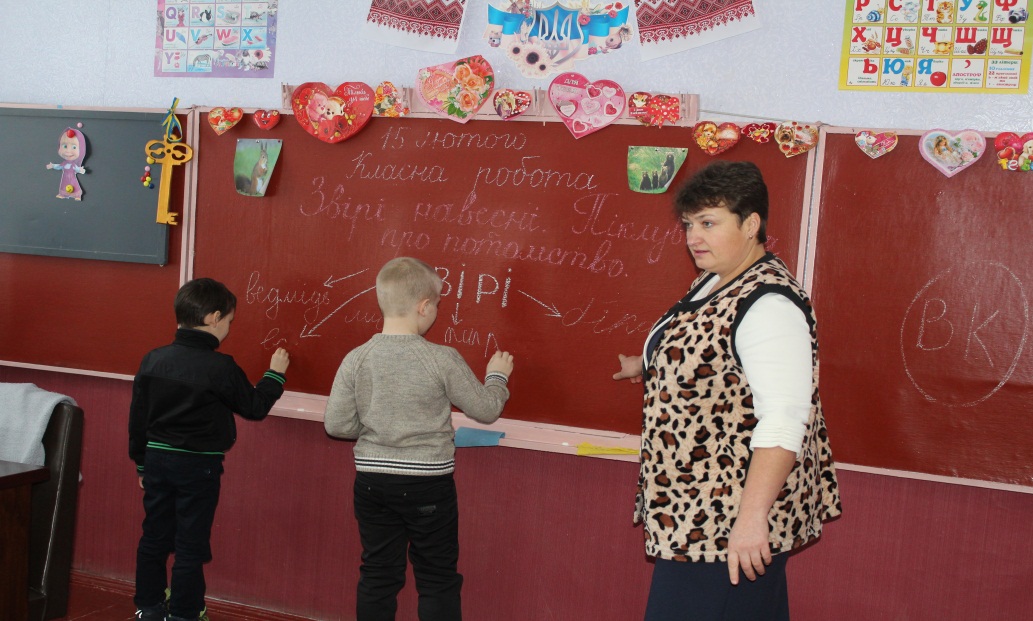 СКЛАДАННЯ КЛАСТЕРУ
ЗІ СЛОВОМ ЗВІРІ
УРОК-ЕКСКУРСІЯ З ПРИРОДОЗНАВСТВА У 2 КЛАСІ НА ТЕМУ:
 «ЗВІРІ НАВЕСНІ. ПІКЛУВАННЯ ПРО ПОТОМСТВО» 
ВЧИТЕЛЬ ТАТАРОВСЬКА ОЛЕНА ІВАНІВНА
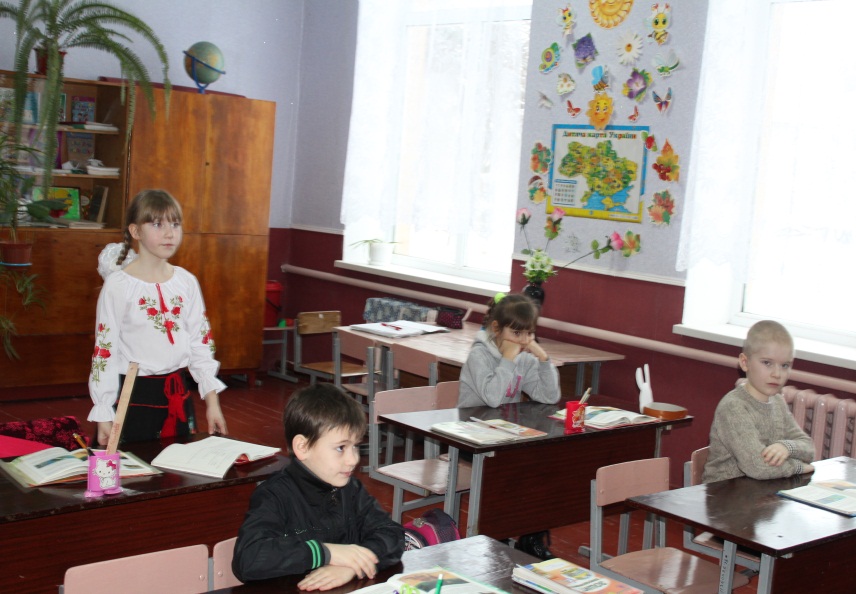 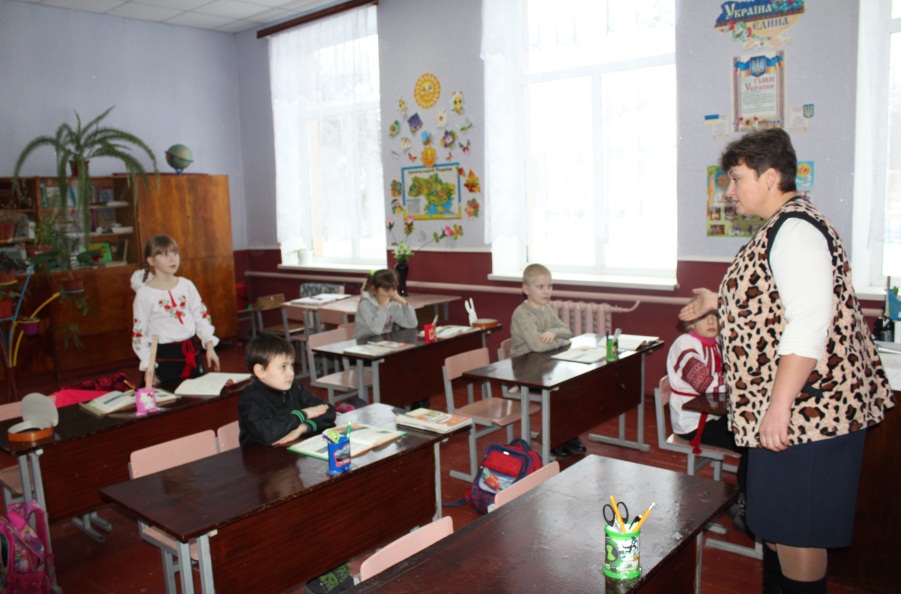 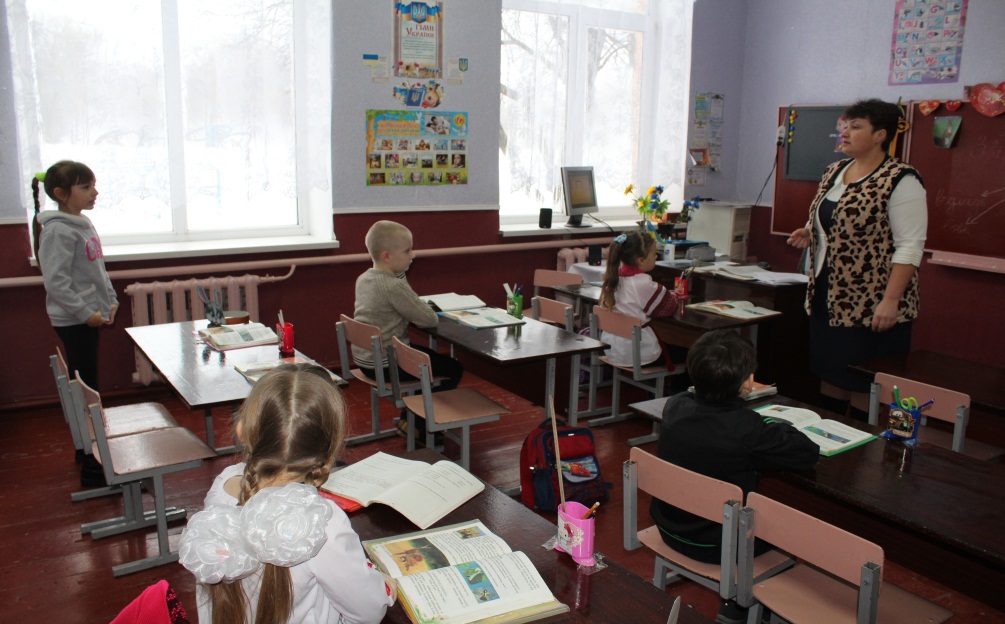 БЕСІДА ПРО ПОГОДУ
 І ЗА ФЕНОЛОГІЧНИМИ СПОСТЕРЕЖЕННЯМИ
УРОК-ЕКСКУРСІЯ З ПРИРОДОЗНАВСТВА У 2 КЛАСІ НА ТЕМУ:
 «ЗВІРІ НАВЕСНІ. ПІКЛУВАННЯ ПРО ПОТОМСТВО» 
ВЧИТЕЛЬ ТАТАРОВСЬКА ОЛЕНА ІВАНІВНА
ПРОБЛЕМНЕ НАВЧАННЯ:
ВІДГАДУВАННЯ ЗАГАДКИ ПРО ЛІС 
ЗАПРОШЕННЯ НА ВІРТУАЛЬНУ ЕКСКУРСІЮ ДО ЛІСУ
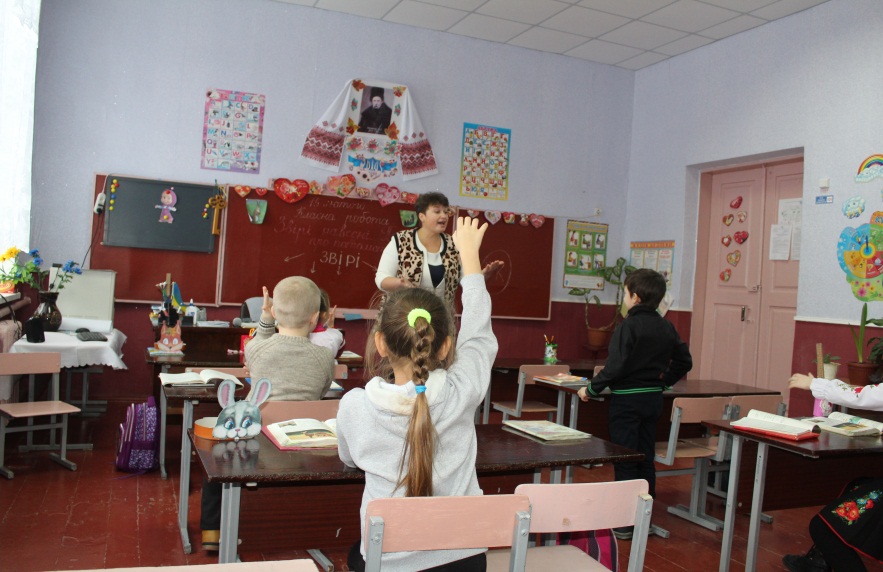 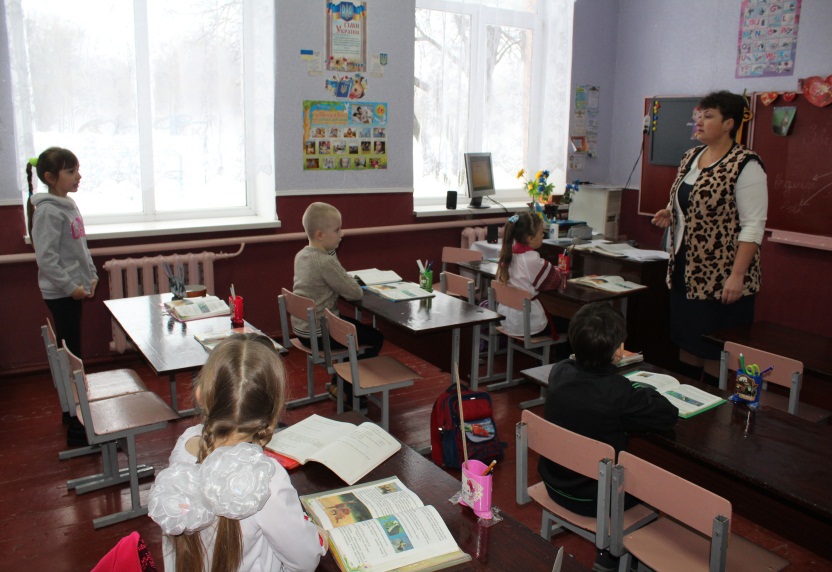 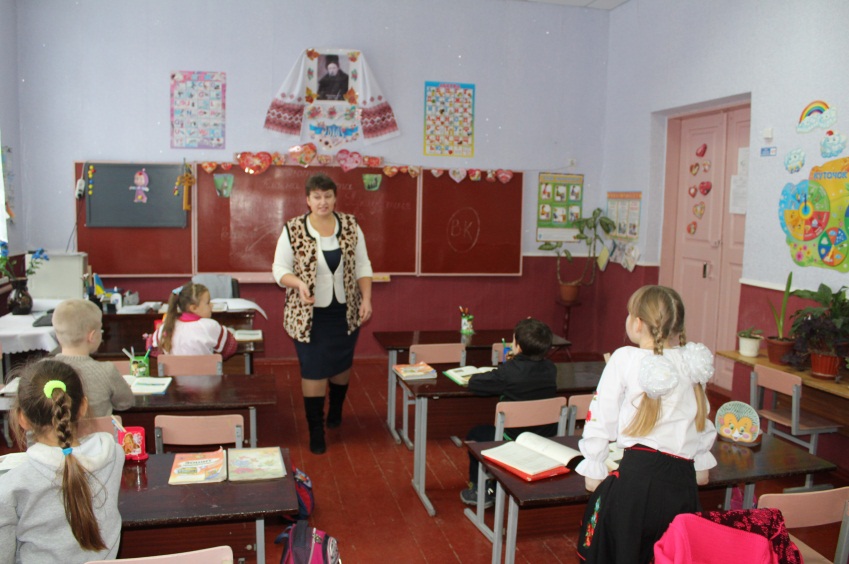 УРОК-ЕКСКУРСІЯ З ПРИРОДОЗНАВСТВА У 2 КЛАСІ НА ТЕМУ:
 «ЗВІРІ НАВЕСНІ. ПІКЛУВАННЯ ПРО ПОТОМСТВО» 
ВЧИТЕЛЬ ТАТАРОВСЬКА ОЛЕНА ІВАНІВНА
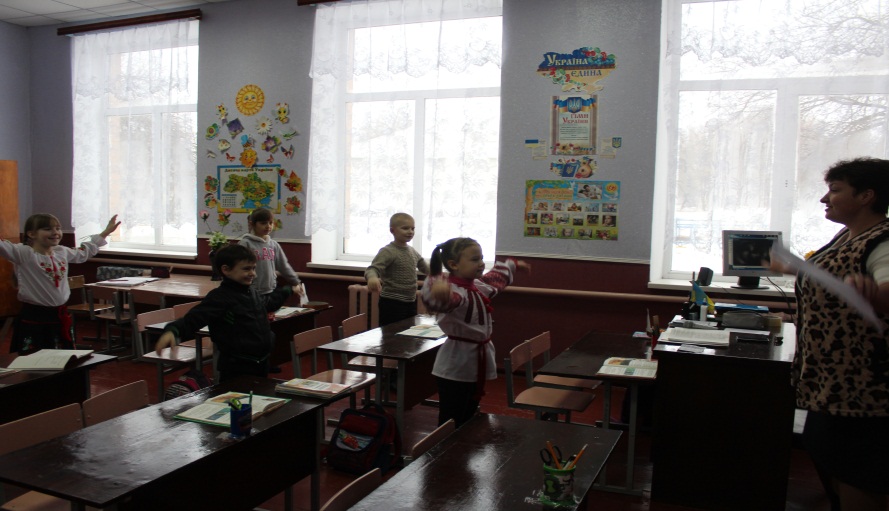 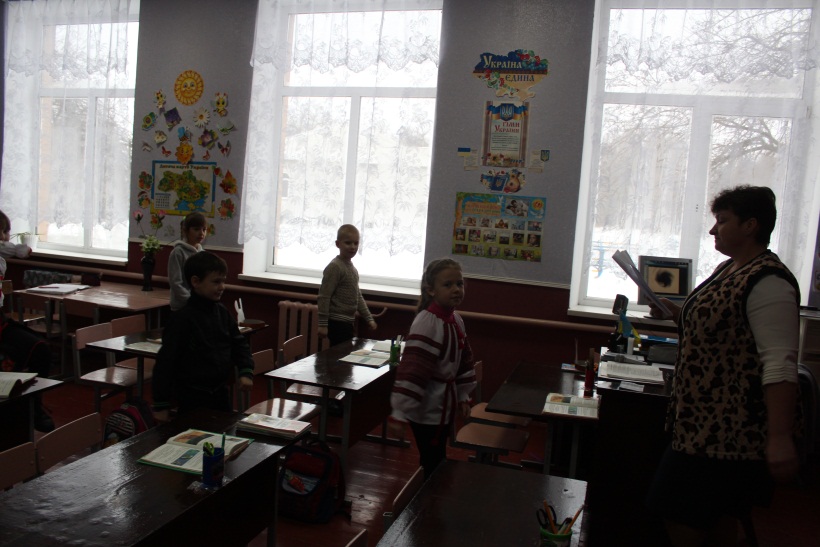 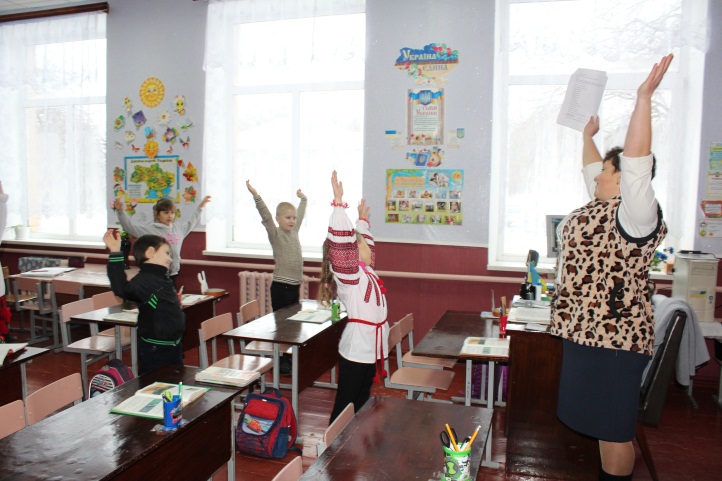 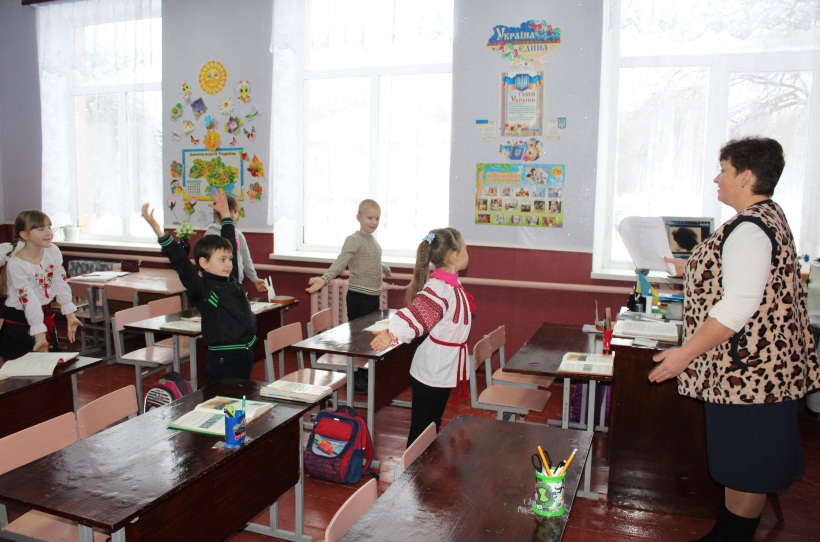 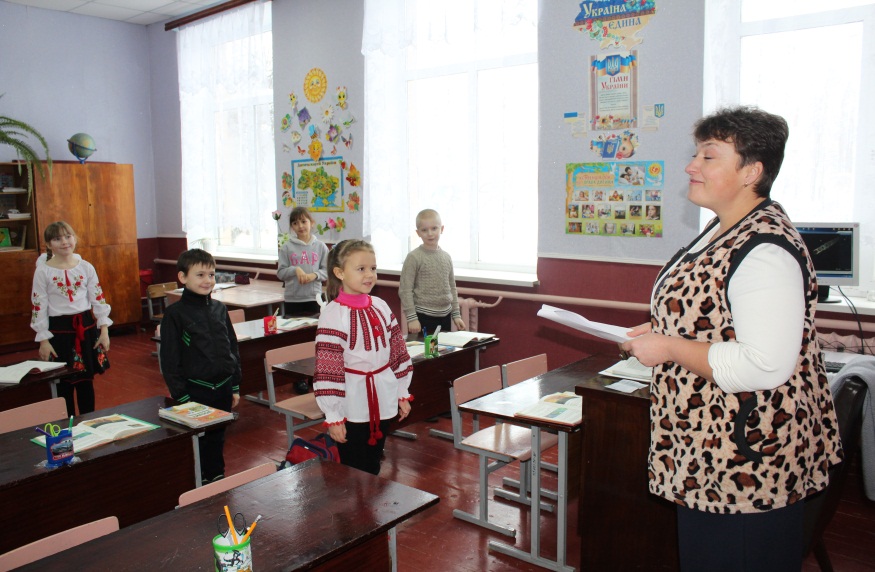 ФІЗКУЛЬТХВИЛИНКА
ДОРОГА ДО ЛІСУ
УРОК-ЕКСКУРСІЯ З ПРИРОДОЗНАВСТВА У 2 КЛАСІ НА ТЕМУ:
 «ЗВІРІ НАВЕСНІ. ПІКЛУВАННЯ ПРО ПОТОМСТВО» 
ВЧИТЕЛЬ ТАТАРОВСЬКА ОЛЕНА ІВАНІВНА
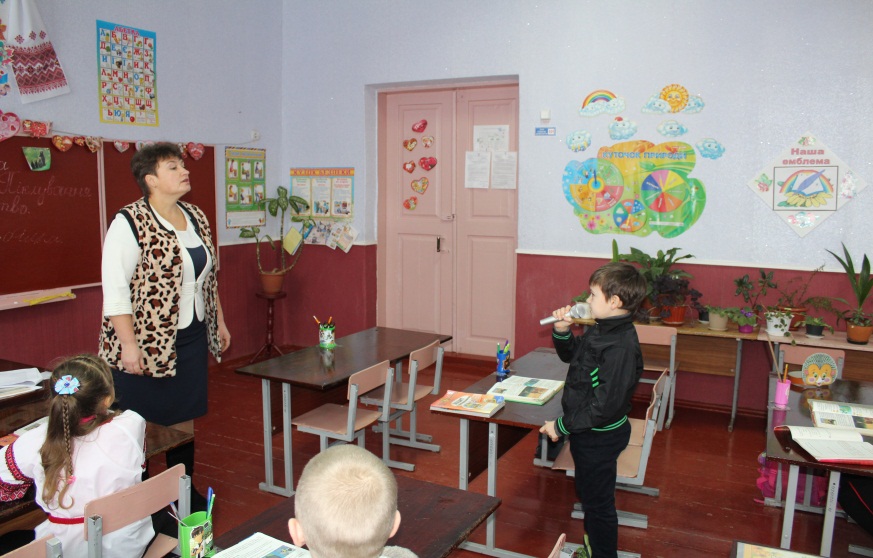 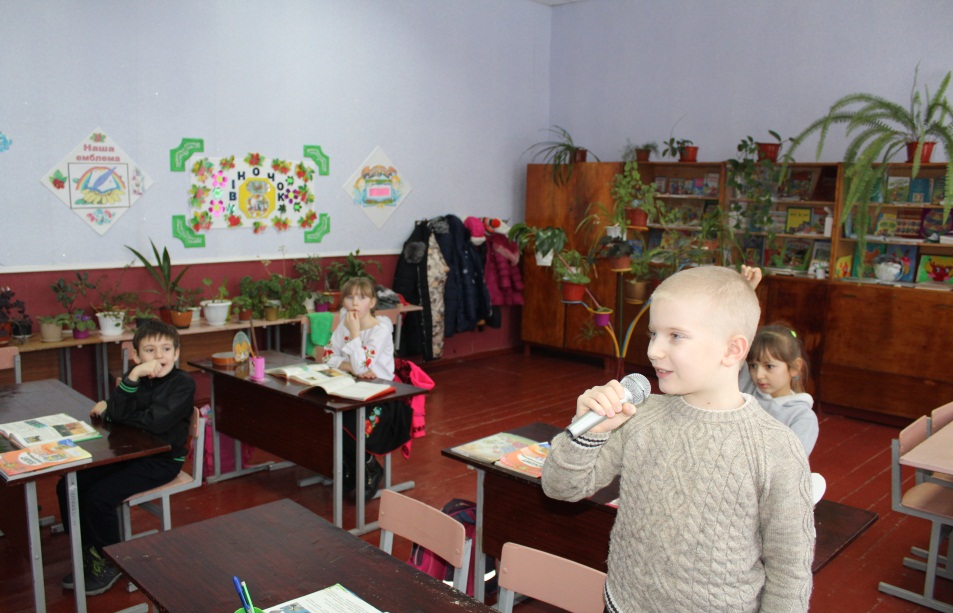 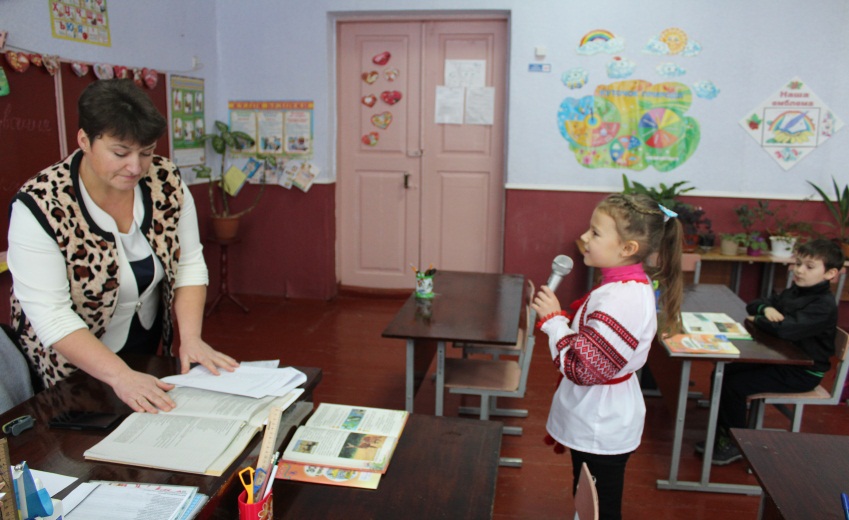 МЕТОД «МІКРОФОН»
ПРАВИЛА ПОВЕДІНКИ В ЛІСІ
УРОК-ЕКСКУРСІЯ З ПРИРОДОЗНАВСТВА У 2 КЛАСІ НА ТЕМУ:
 «ЗВІРІ НАВЕСНІ. ПІКЛУВАННЯ ПРО ПОТОМСТВО» 
ВЧИТЕЛЬ ТАТАРОВСЬКА ОЛЕНА ІВАНІВНА
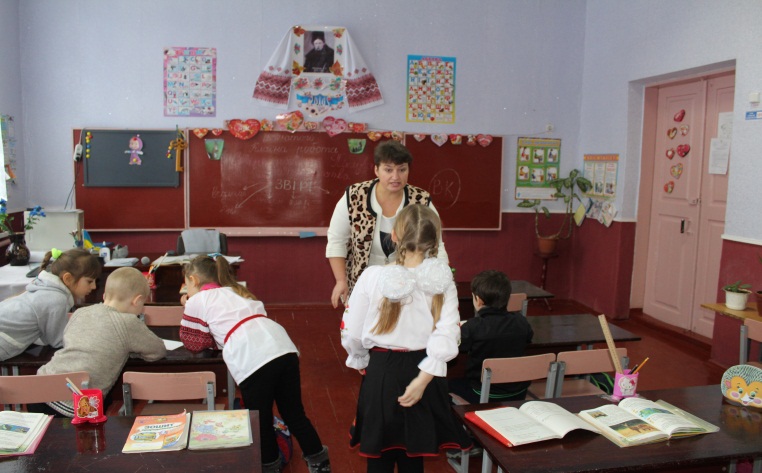 І ЗУПИНКА:
 СТРУМОЧОК ЗАПИТАНЬ
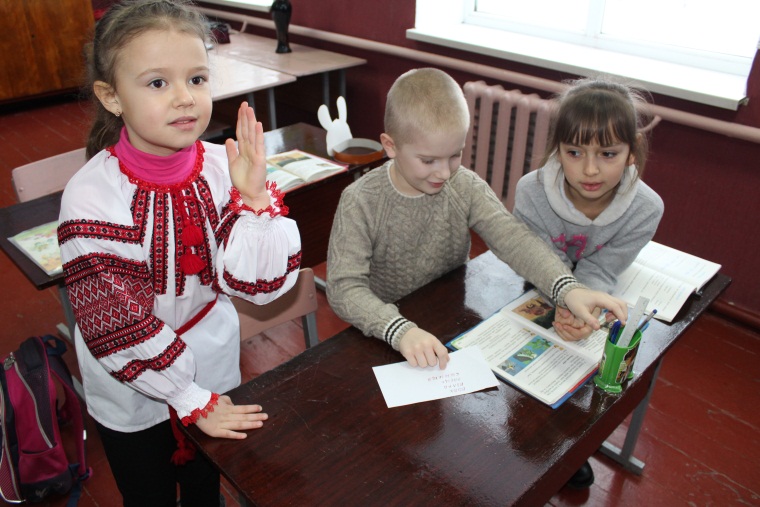 РОБОТА В ГРУПАХ
ЯКЕ СЛОВО ЗАЙВЕ?
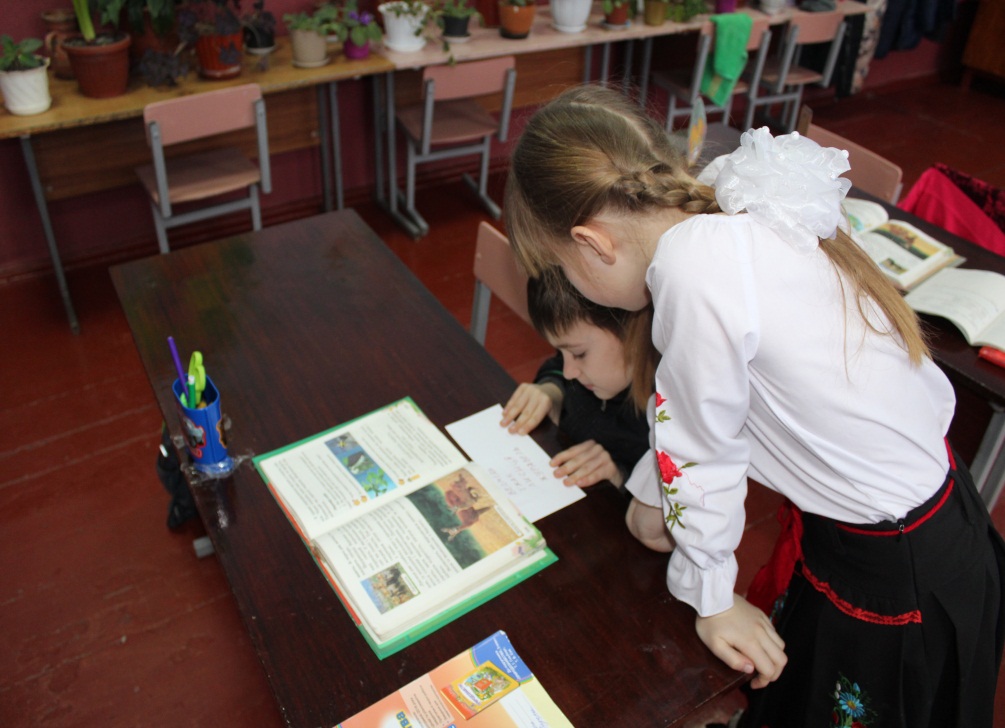 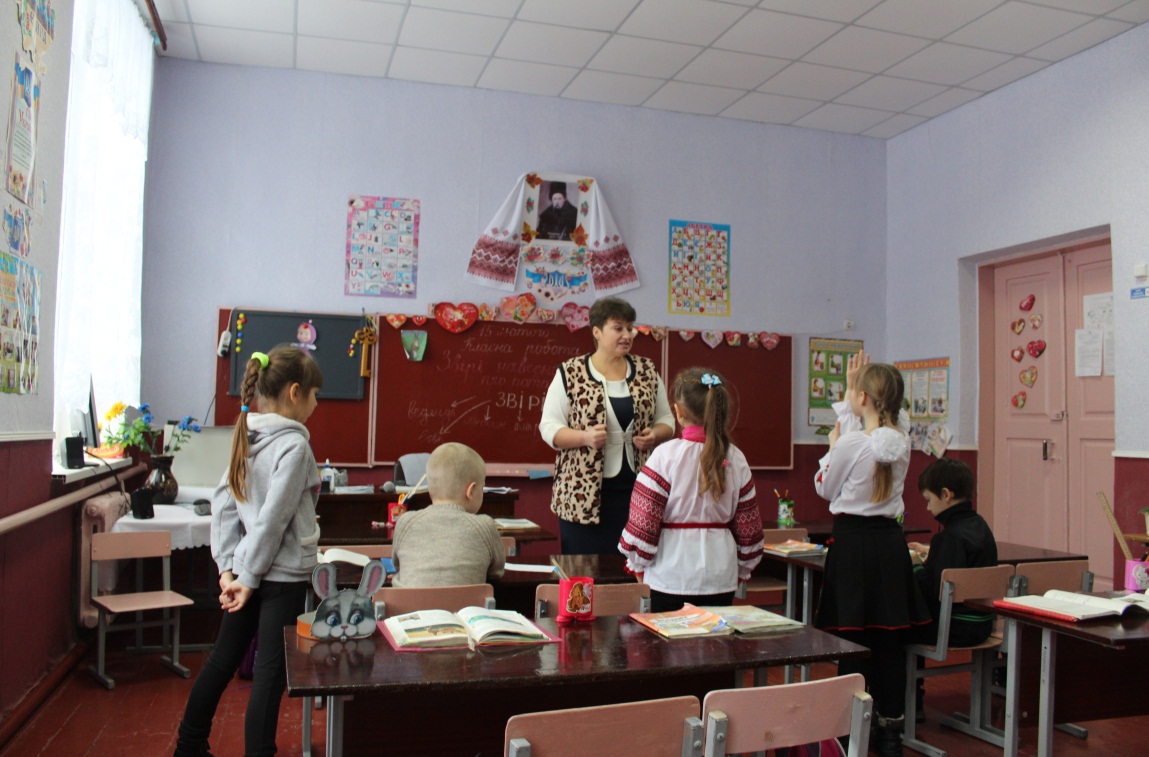 УРОК-ЕКСКУРСІЯ З ПРИРОДОЗНАВСТВА У 2 КЛАСІ НА ТЕМУ:
 «ЗВІРІ НАВЕСНІ. ПІКЛУВАННЯ ПРО ПОТОМСТВО» 
ВЧИТЕЛЬ ТАТАРОВСЬКА ОЛЕНА ІВАНІВНА
ІІ ЗУПИНКА
 СТЕЖИНКА ЗУСТРІЧЕЙ
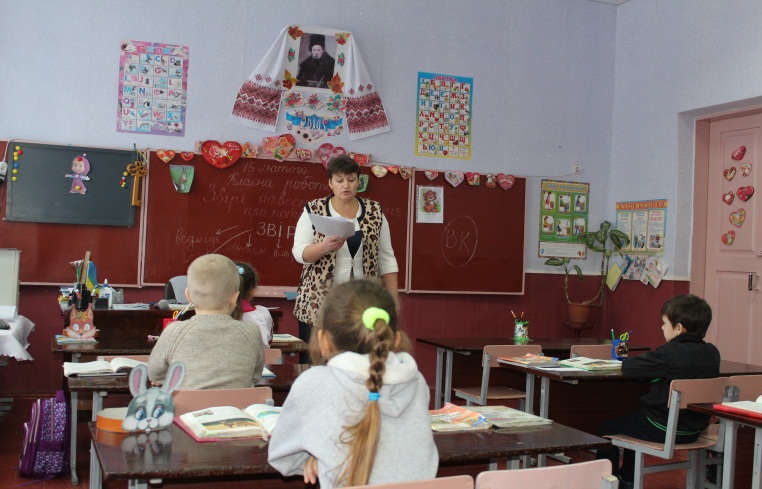 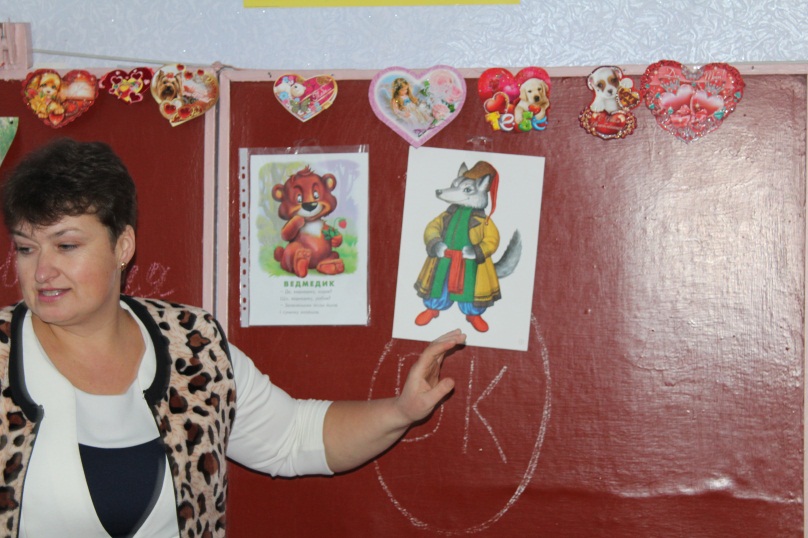 ГРА «ВГАДАЙ ТВАРИНУ ЗА ОПИСОМ»
РОЗГАДАЙ РЕБУС
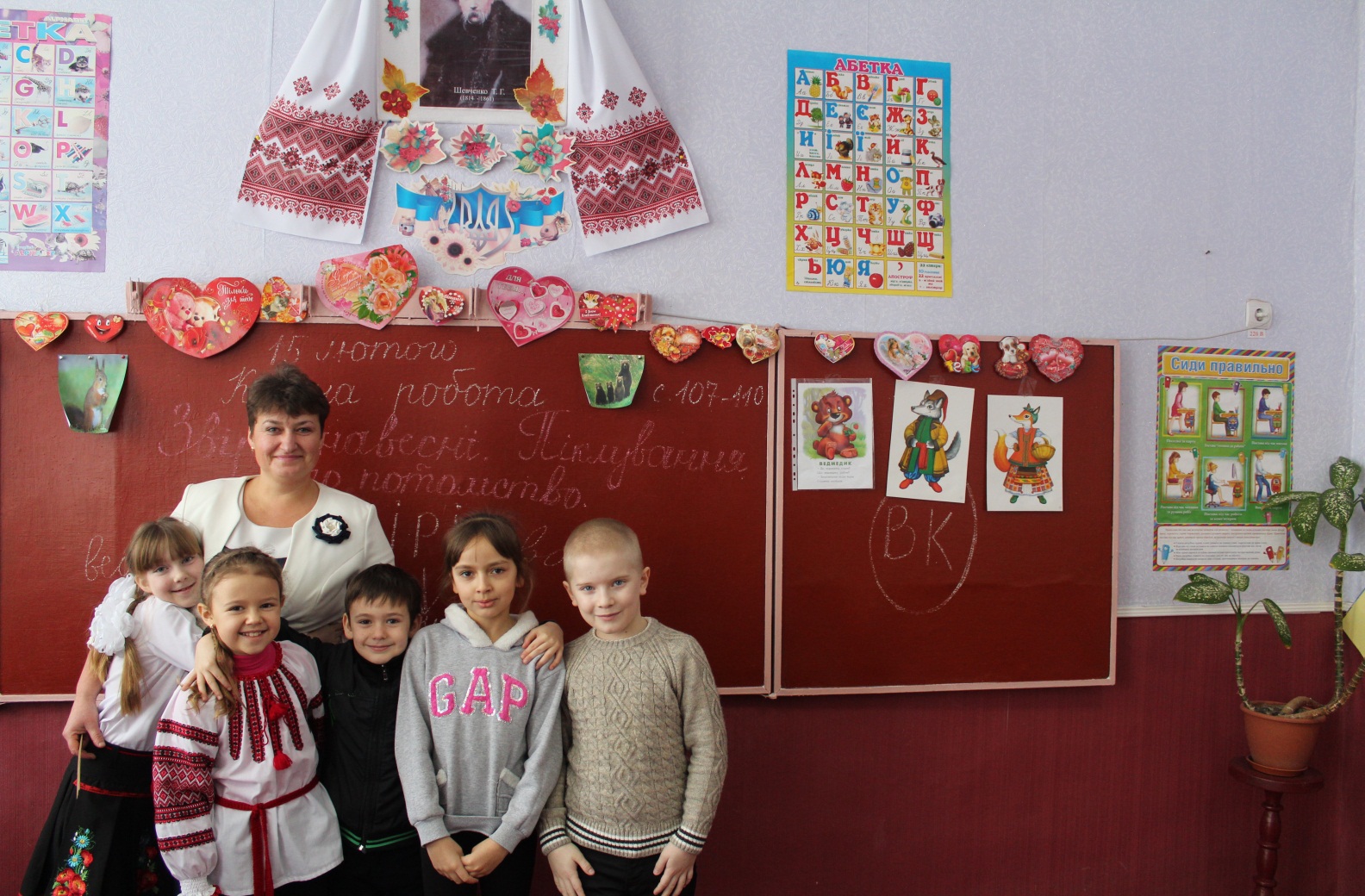 ВІДГАДАЙ ЗАГАДКУ
УРОК-ЕКСКУРСІЯ З ПРИРОДОЗНАВСТВА У 2 КЛАСІ НА ТЕМУ:
 «ЗВІРІ НАВЕСНІ. ПІКЛУВАННЯ ПРО ПОТОМСТВО» 
ВЧИТЕЛЬ ТАТАРОВСЬКА ОЛЕНА ІВАНІВНА
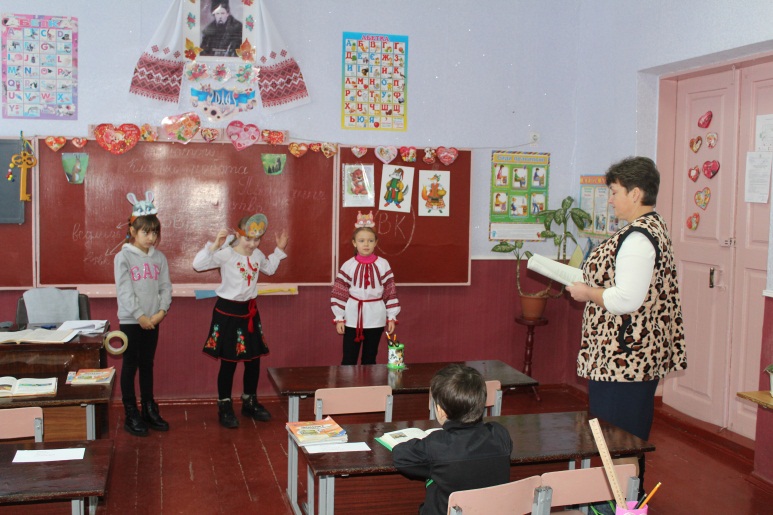 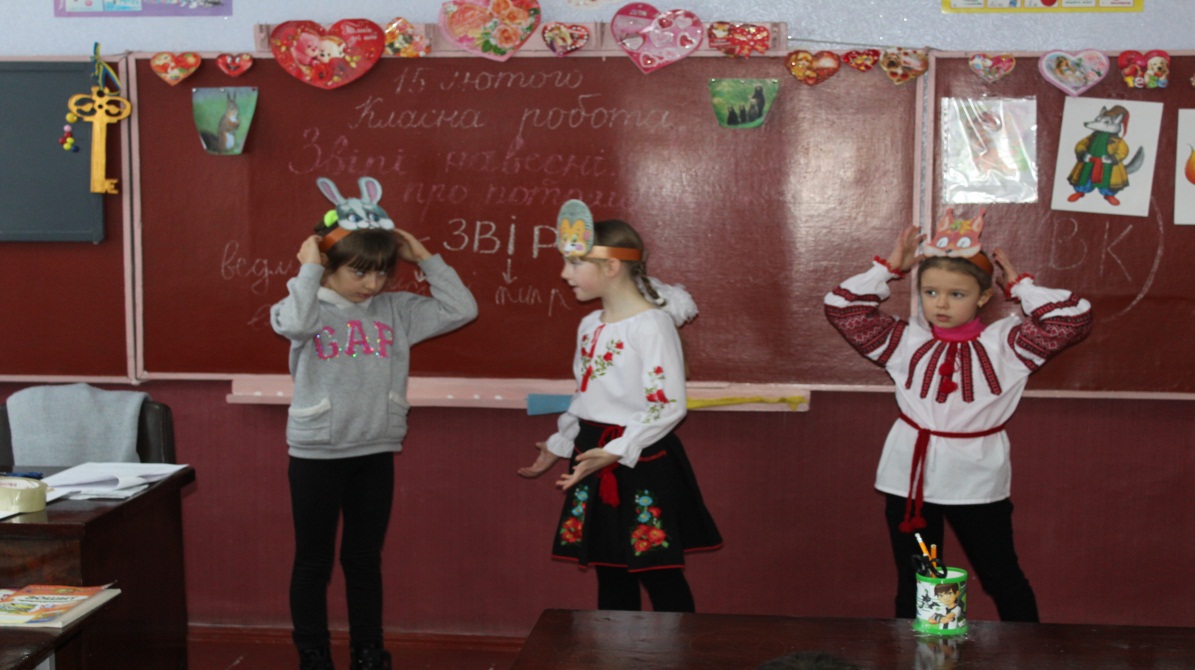 ІНСЦЕНІЗАЦІЯ «ЗУСТРІЧ»
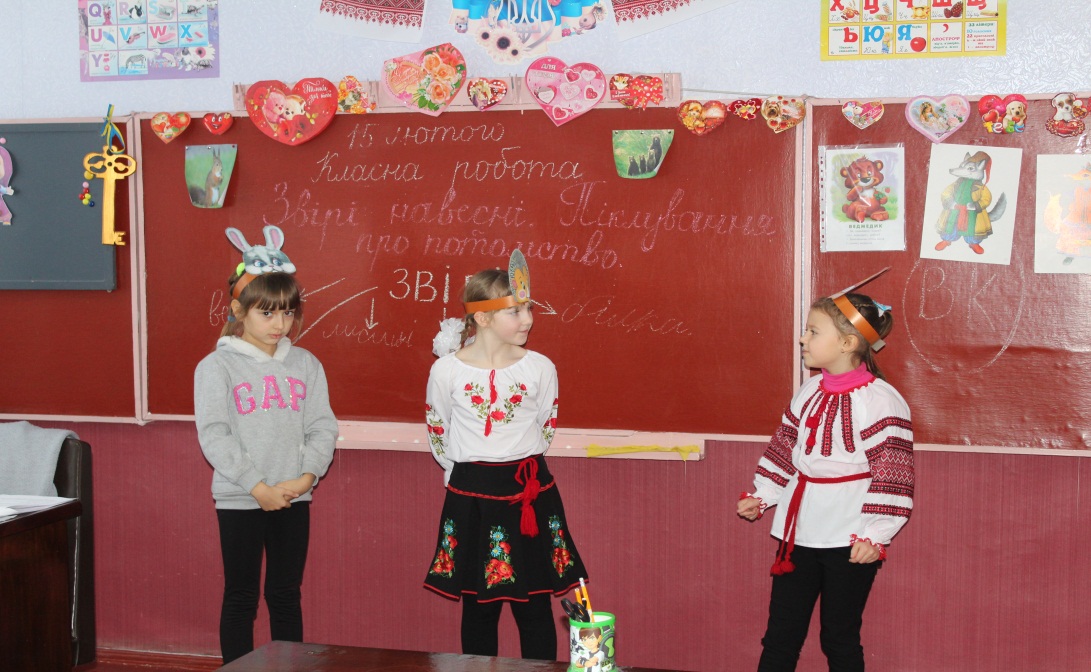 УРОК-ЕКСКУРСІЯ З ПРИРОДОЗНАВСТВА У 2 КЛАСІ НА ТЕМУ:
 «ЗВІРІ НАВЕСНІ. ПІКЛУВАННЯ ПРО ПОТОМСТВО» 
ВЧИТЕЛЬ ТАТАРОВСЬКА ОЛЕНА ІВАНІВНА
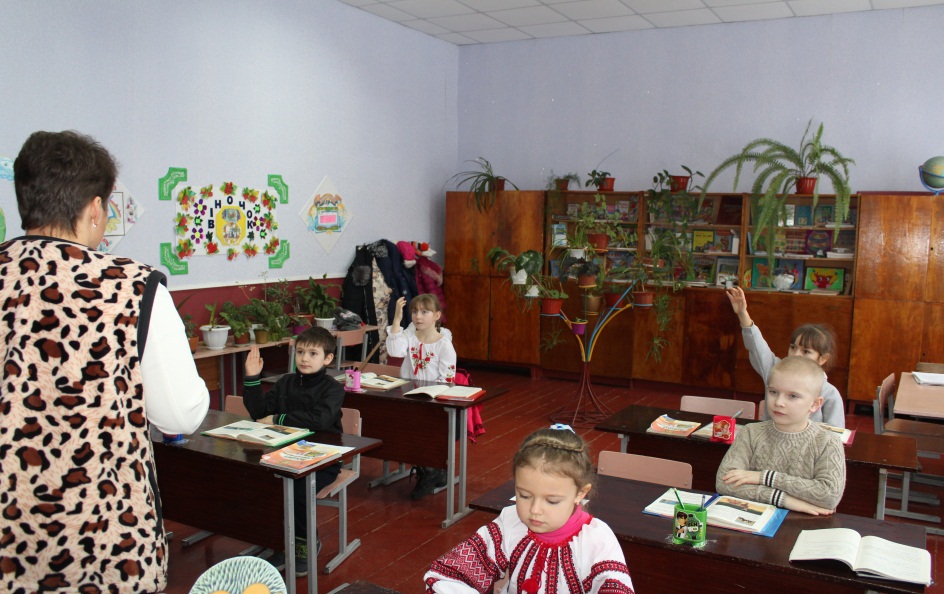 РОБОТА ЗА ПІДРУЧНИКОМ
 І ЗОШИТОМ З ДРУКОВАНОЮ ОСНОВОЮ
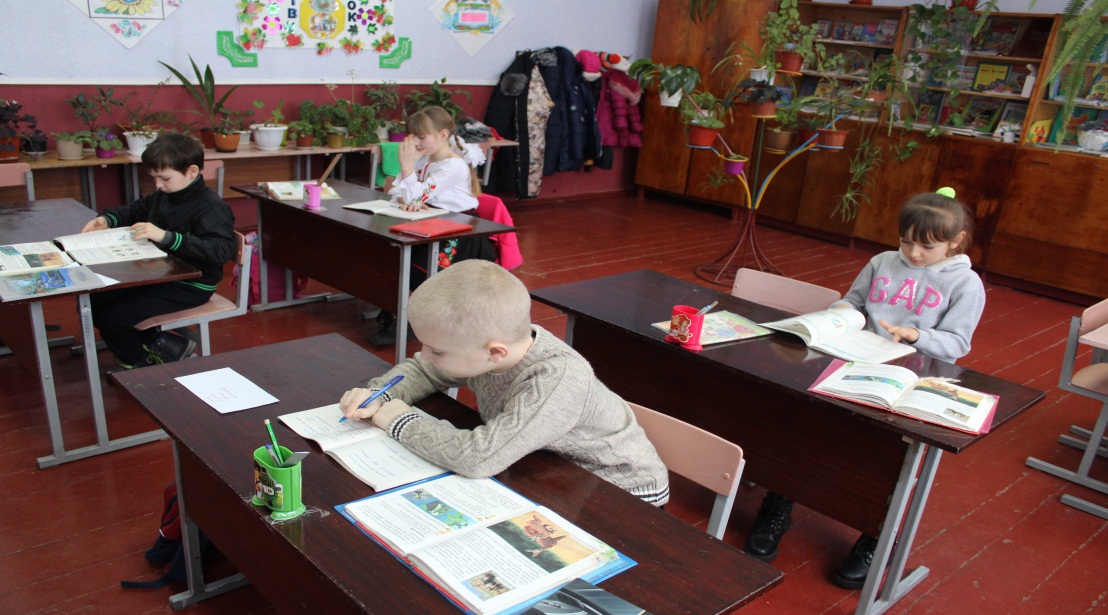 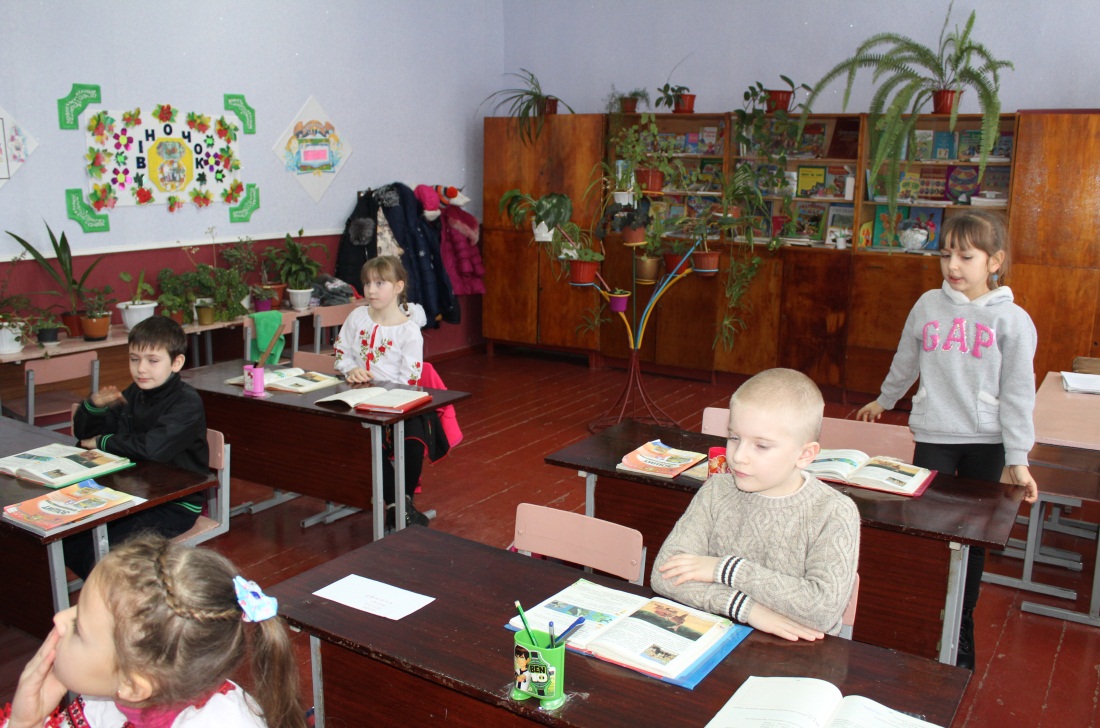 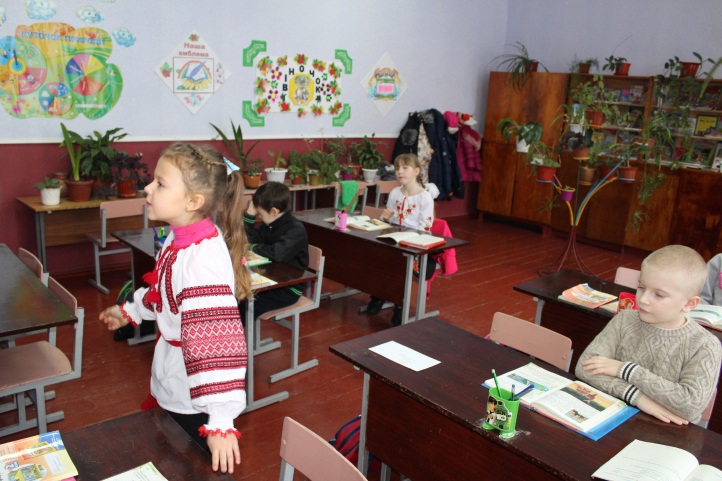 УРОК-ЕКСКУРСІЯ З ПРИРОДОЗНАВСТВА У 2 КЛАСІ НА ТЕМУ:
 «ЗВІРІ НАВЕСНІ. ПІКЛУВАННЯ ПРО ПОТОМСТВО» 
ВЧИТЕЛЬ ТАТАРОВСЬКА ОЛЕНА ІВАНІВНА
ГРА «ХТО ДЕ ЖИВЕ?
ГРА «ХТО ЩО ЇСТЬ?»
ГРА «ЗВІРИНІ СІМЕЙКИ»
ГРА «МАМА- ДІТИ»
ІІІ ЗУПИНКА
ІГРОВА
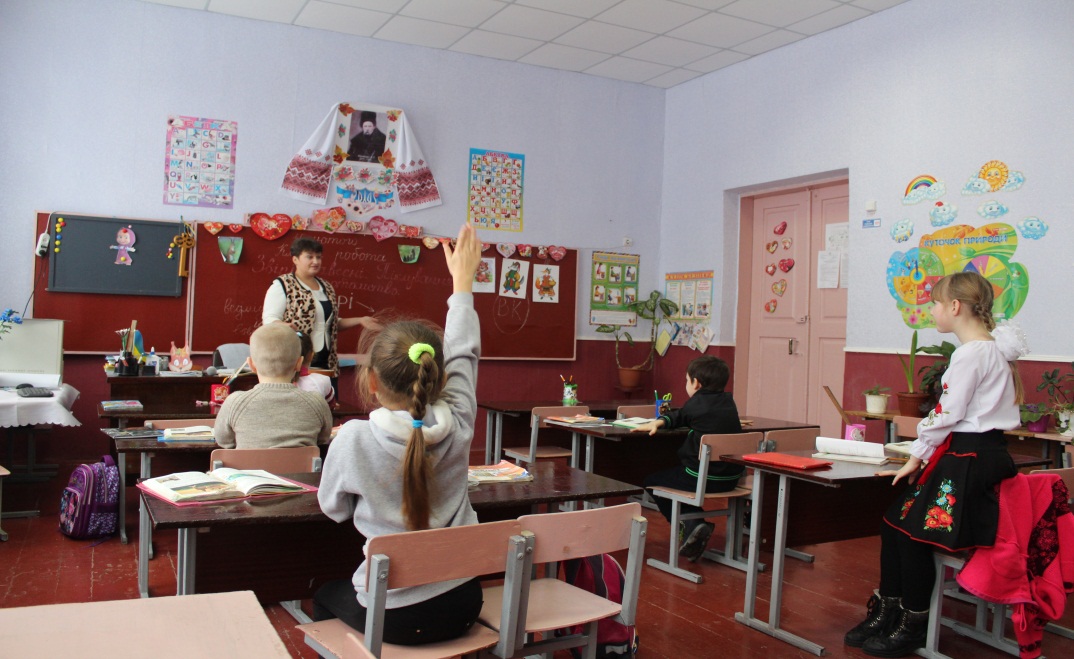 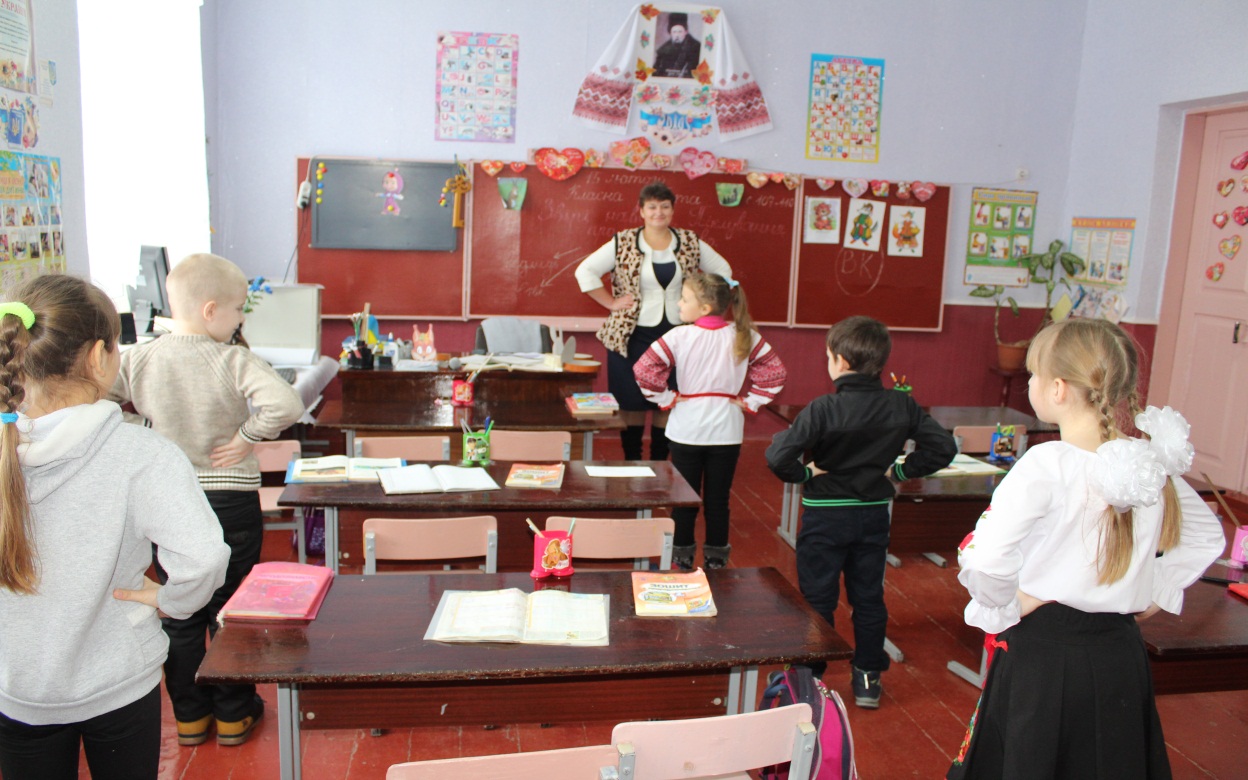 УРОК-ЕКСКУРСІЯ З ПРИРОДОЗНАВСТВА У 2 КЛАСІ НА ТЕМУ:
 «ЗВІРІ НАВЕСНІ. ПІКЛУВАННЯ ПРО ПОТОМСТВО» 
ВЧИТЕЛЬ ТАТАРОВСЬКА ОЛЕНА ІВАНІВНА
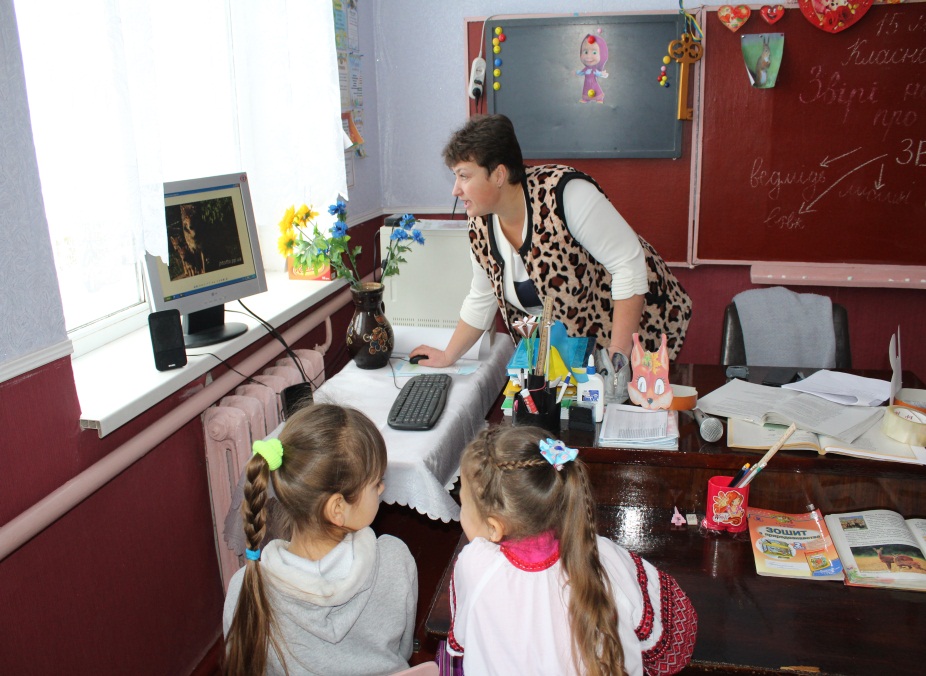 ПЕРЕГЛЯД СЛАЙДІВ ПРО ЗВІРІВ 
І ЇХ ПОТОМСТВО
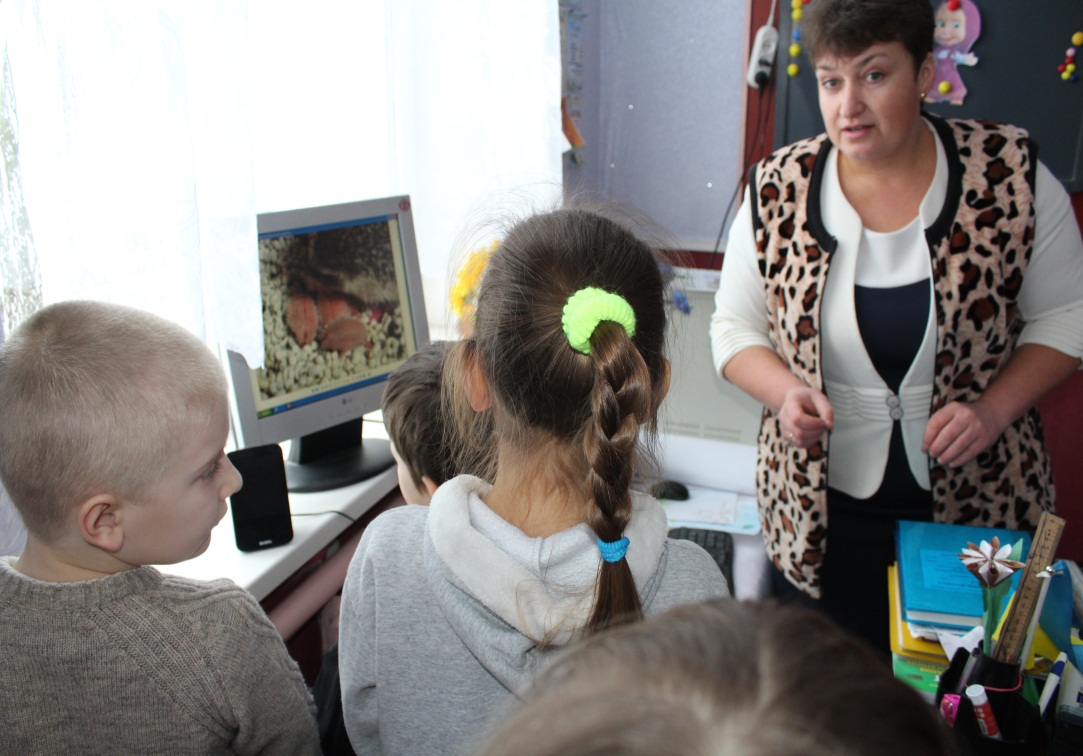 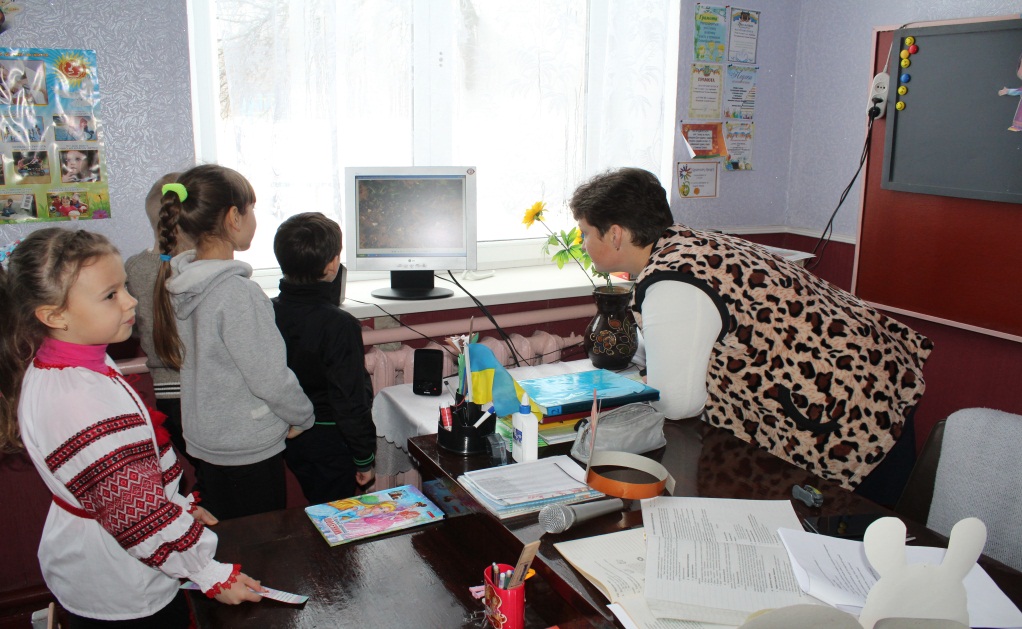 УРОК-ЕКСКУРСІЯ З ПРИРОДОЗНАВСТВА У 2 КЛАСІ НА ТЕМУ:
 «ЗВІРІ НАВЕСНІ. ПІКЛУВАННЯ ПРО ПОТОМСТВО» 
ВЧИТЕЛЬ ТАТАРОВСЬКА ОЛЕНА ІВАНІВНА
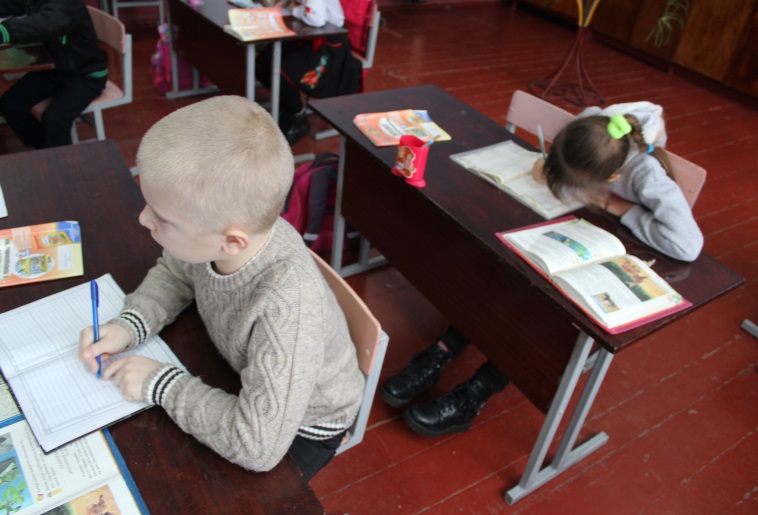 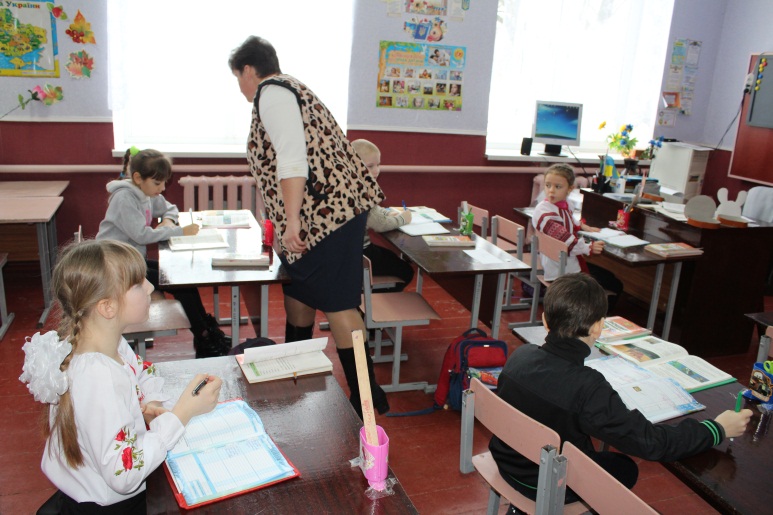 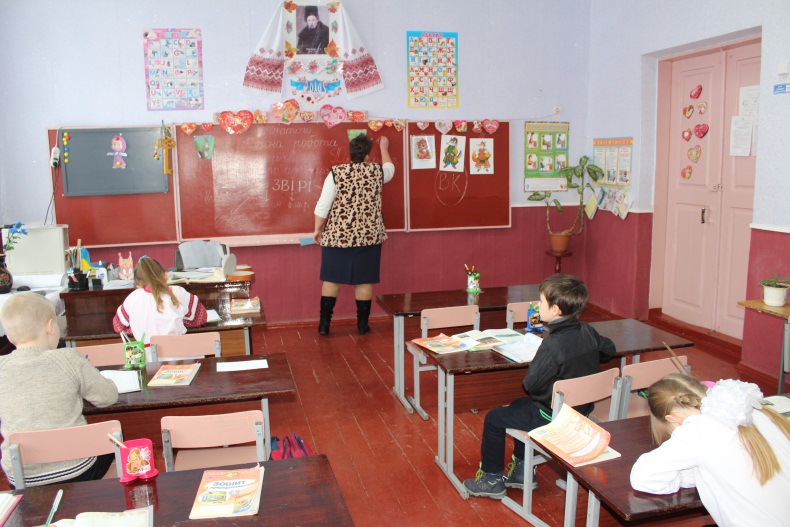 ЗАПИС ДОМАШНЬОГО ЗАВДАННЯ
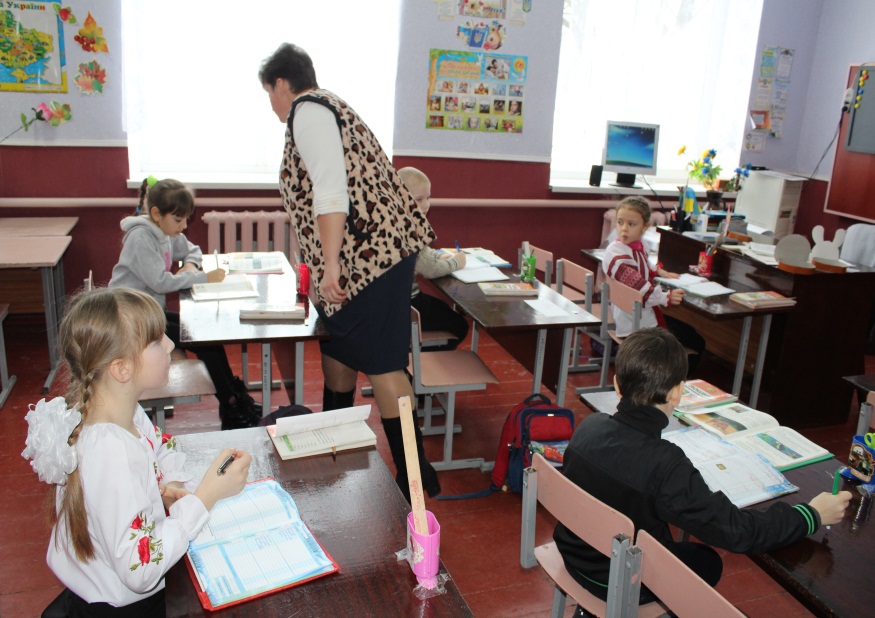 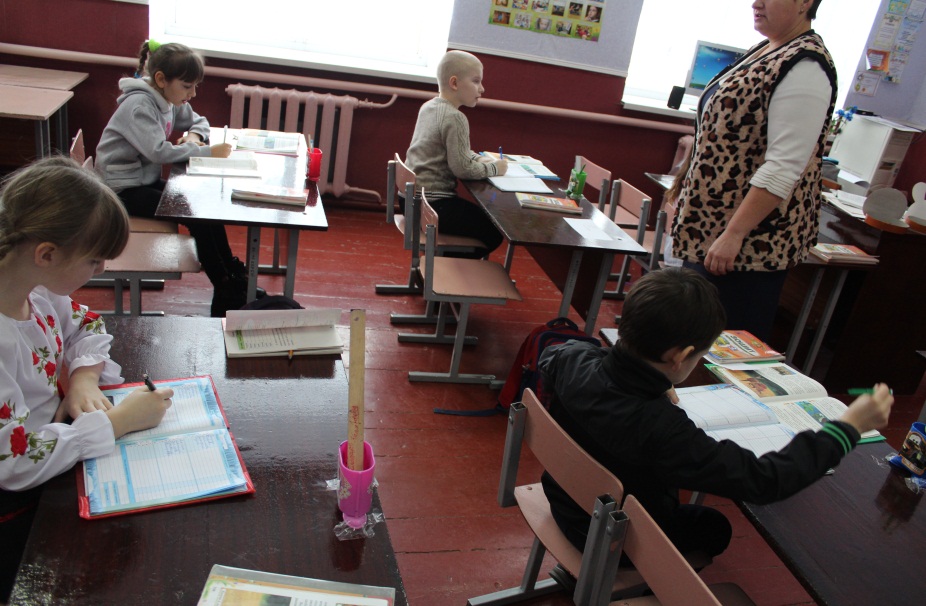 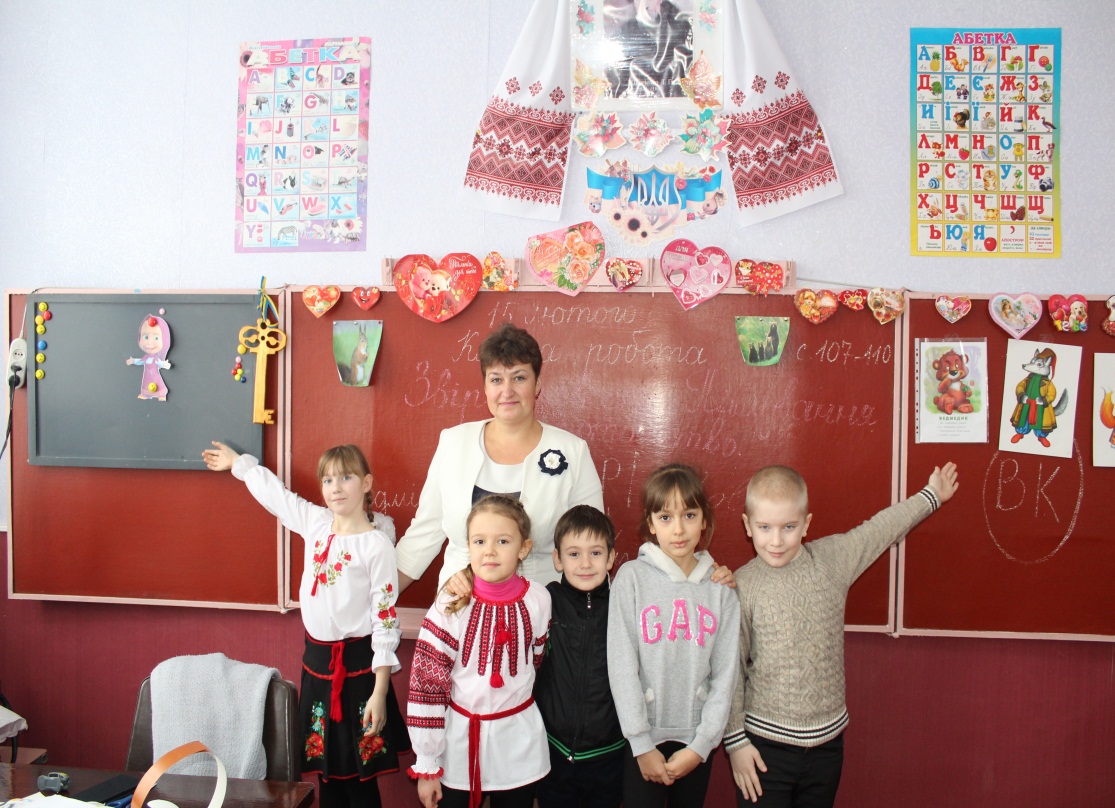 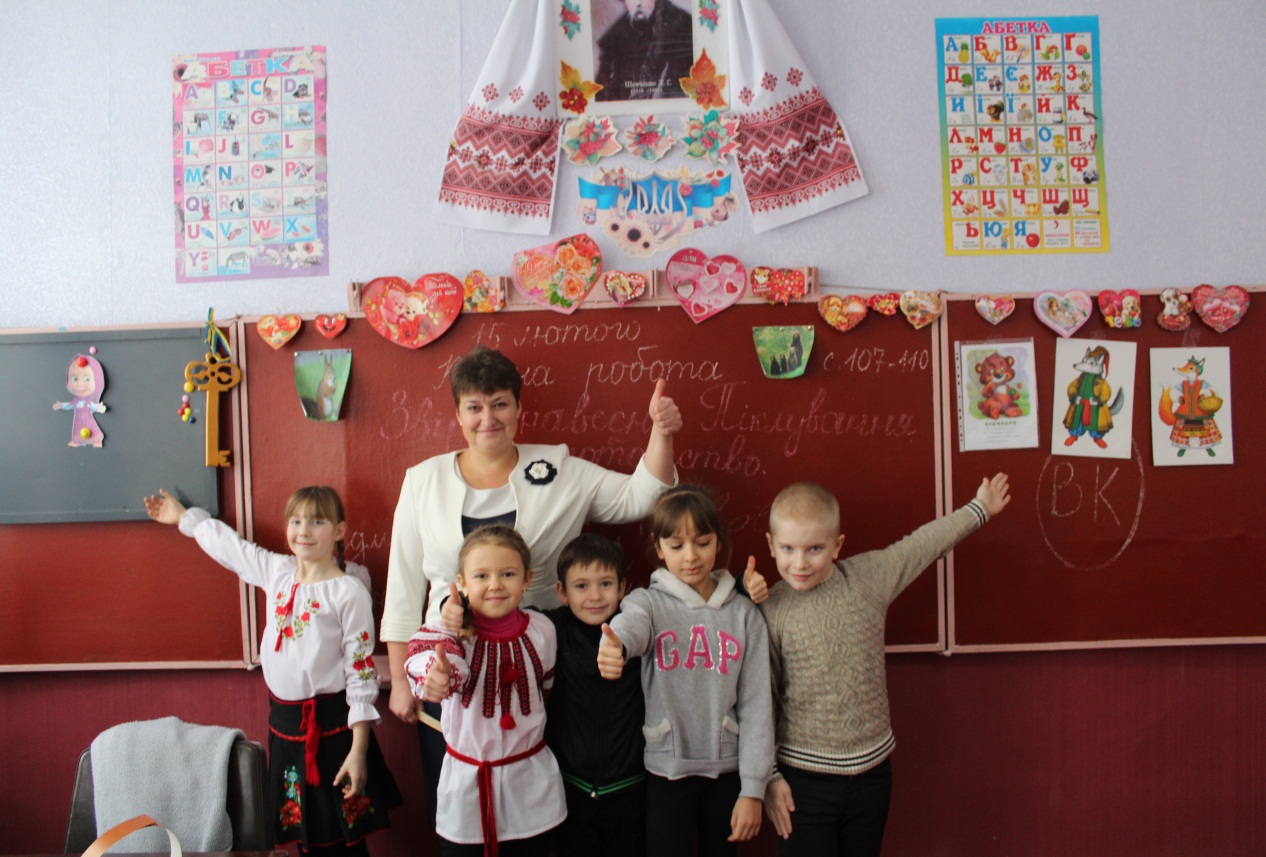 РЕФЛЕКСІЯ